Trustee Board changes update
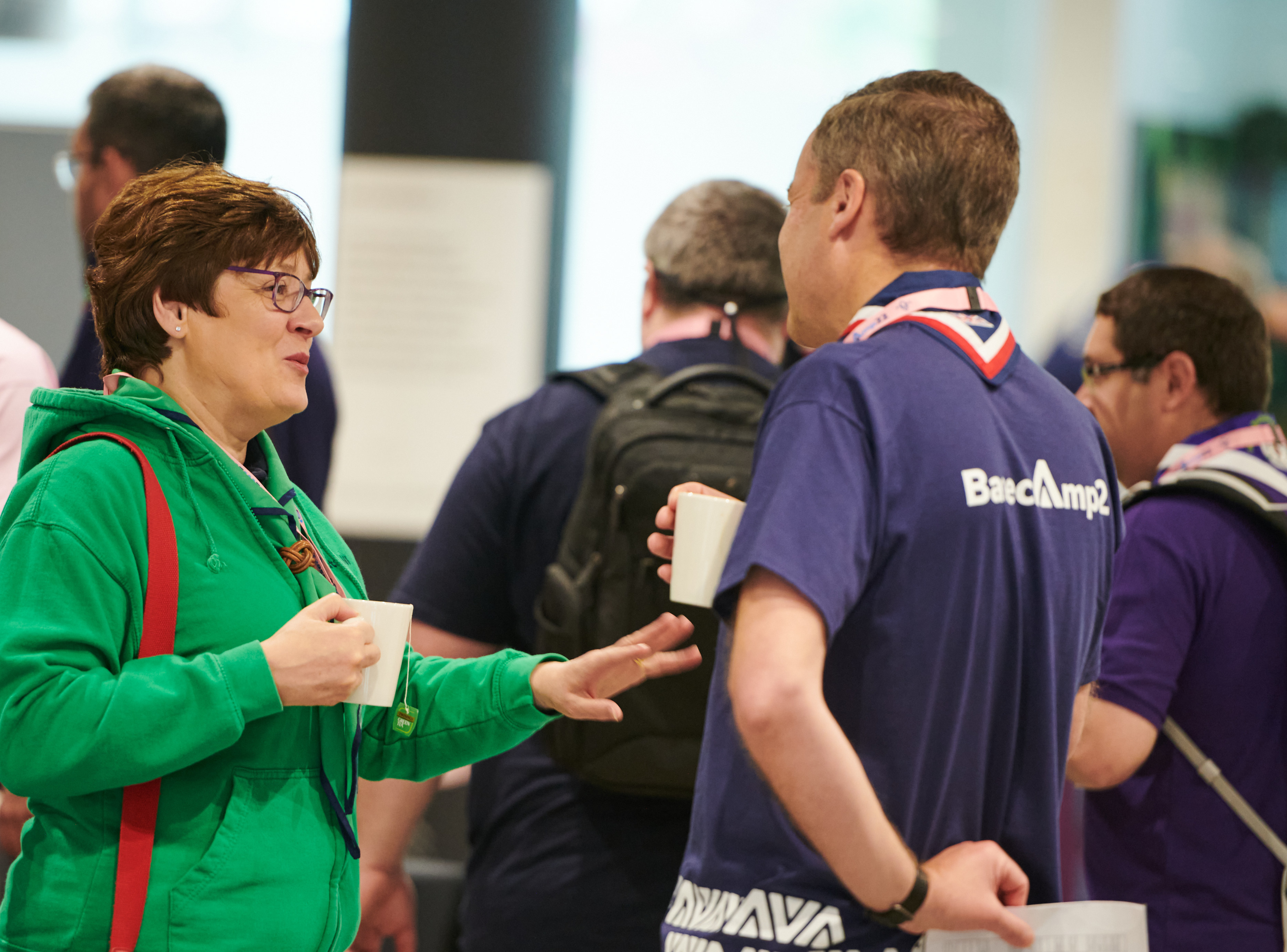 There have been significant changes in Charity Governance by all regulators over the past few years 

To ensure regulatory compliance: 
Executive Committees will be changing to Trustee Boards, members of which will be called Trustees
The Trustee Board will focus on governance, making sure the charity is well managed, and everyone follows legal requirements and POR
Regulatory good practice is that Trustee Boards should comprise of no more than twelve Trustees 
Effective governance support will help other volunteers to run a fantastic programme that gives young people skills for life
[Speaker Notes: Craig Turpie & Jack Caine]